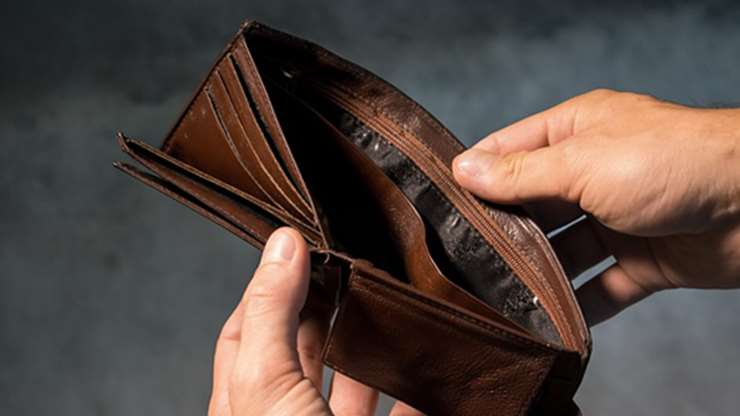 מצווה ס"ו – 
מצוות הלוואה 
         לעני
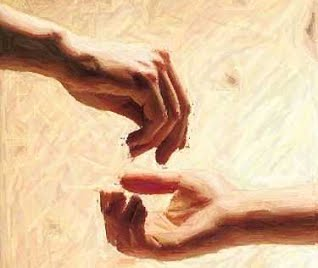 הגדרת המצווה :
               להלוות לעני

   "אם כסף תלווה את עמי"שמות כב,כד
כמה יש להלוות?
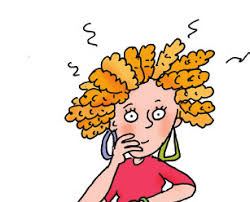 כהשגת היד 
               כפי מה שצריך לו
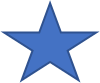 וזאת המצוה של הלוואה היא יותר חזקה ומחייבת ממצות נתינת הצדקה..
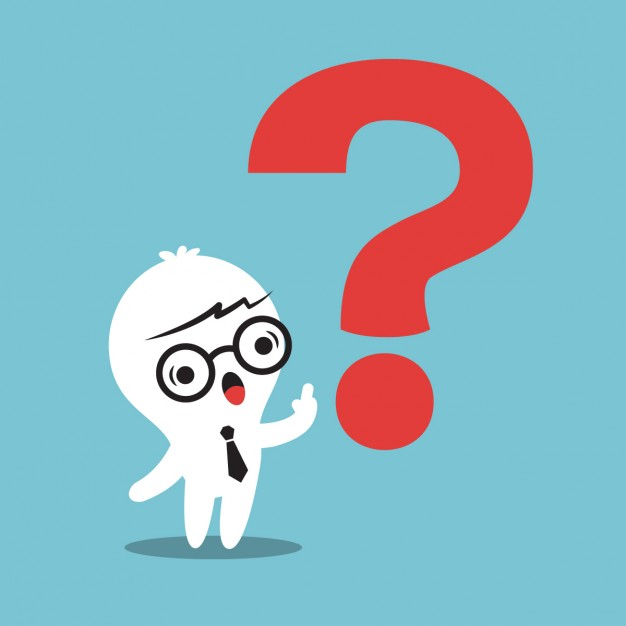 מדוע 
     
     מבחינת הקושי הנפשי והבושה 
     סיוע לאדם להימנע מלהגיע למצב 
     של בקשת צדקה
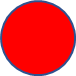 "אם כסף תלווה את עמי"  שמות כב,כד
רשות או חובה?
ואמרו זכרונם לברכה ...כל אִם ואִם שבתורה – רשות, חוץ משלשה שהם חובה, וזה אחד מהם.
 מדכתיב במקום אחר בתורה דרך צָוַּאָה:
         "והעבֵט תעביטֶנו" [דברים ט"ו, ח']
שורשי המצווה:
1. שרצה האל להיות ברואיו מלומדים ומורגלים במידת החסד והרחמים.
               
        נהיה ראויים לקבל את טוב ה'
2. שרצה האל ברוך הוא לפרנס העני על ידי בני אדם מגודל חטאו
         
           עונש לעני

   בושה               חיי מחסור
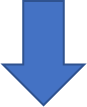 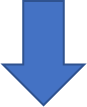 וכעניין זה שאמרנו כדי לזכותנו, השיב חכם מחכמינו למין(כופר) אחד ששאלו אם אלקים אוהב עניים, למה אינו מפרנסם ?
תשובת החכם היהודי:
         כדי לזכות אותנו במצווה ושכרה.
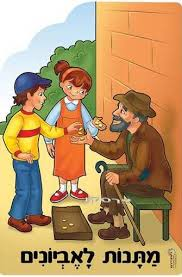 דיני המצווה:
איזה עני קודם במצווה זו?
    בית       משפחה      עיר שלך      עיר אחרת       ארץ

    האזהרות הרבה שהזהירונו זכרונם לברכה עליה שאמרו...
אם יש לו ומושך ידו ממצוה זו-
האדם מרוחק ונמאס ונתעב ונאלח ומשוקץ עד שקרוב להיות מיאוסו כמיאוס עבודה זרה .
 והמחזיק בה-
          נחמד ונאהב ומרוחם ומתברך בכמה ברכות
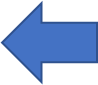 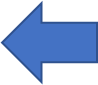 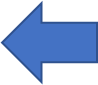 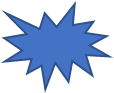